PORDENONELEGGE 2014
ANALISI DELL’IMPATTO ECONOMICO E SOCIALE
Università Luigi Bocconi di Milano 
Prof. Guido Guerzoni
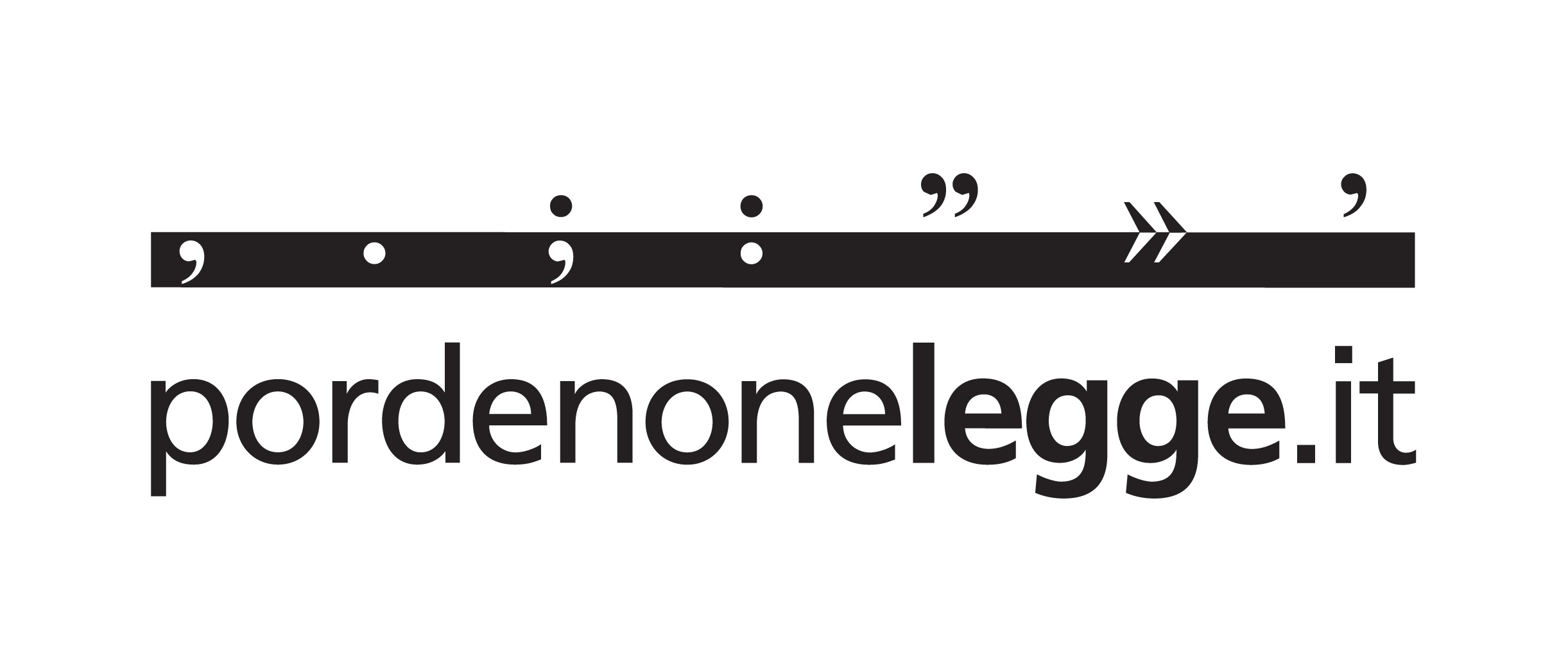 [Speaker Notes: impatto fiscale, allungo impatto sociale]
1. pordenonelegge in numeri
5 giorni di festival
circa 130.000 presenze 
363 autori e 500 ospiti
oltre 250 eventi
in 30 location del centro storico di Pordenone
33 anteprime letterarie 
34 incontri stampa con grandi protagonisti di Pordenonelegge
oltre 200 Angeli coinvolti 
45.175 visite sul sito web in 5 giorni (+ 131,80% in 7 giorni)
295.278 visualizzazioni di pagina  (+ 94,60%)
19.000 app di Pordenonelegge scaricate
12.858 post sul wall del Festival
3.815 visualizzazioni per la pagina streaming
Budget entrate Fondazione Pordenonelegge/Festival
pordenonelegge in numeri
Budget uscite Fondazione Pordenonelegge/Festival
2. Il pubblico di pordenonelegge
Il pubblico di Pordenonelegge
Genere
Il pubblico di Pordenonelegge è in larga misura femminile, con un’incidenza percentuale del 69%. Si tratta di un dato in linea con i profili di genere dei pubblici degli altri festival nazionali e dei principali eventi culturali italiani ed europei.
Distribuzione per fasce d’età
Pubblico piuttosto giovane, con oltre un terzo dei visitatori sotto i 35 anni: un dato entusiasmante, in netta controtendenza rispetto agli altri festival di approfondimento culturale tricolori, in cui prevalgono le coorti demografiche di mezza età e gli over 55.
Il pubblico di Pordenonelegge
Provenienza
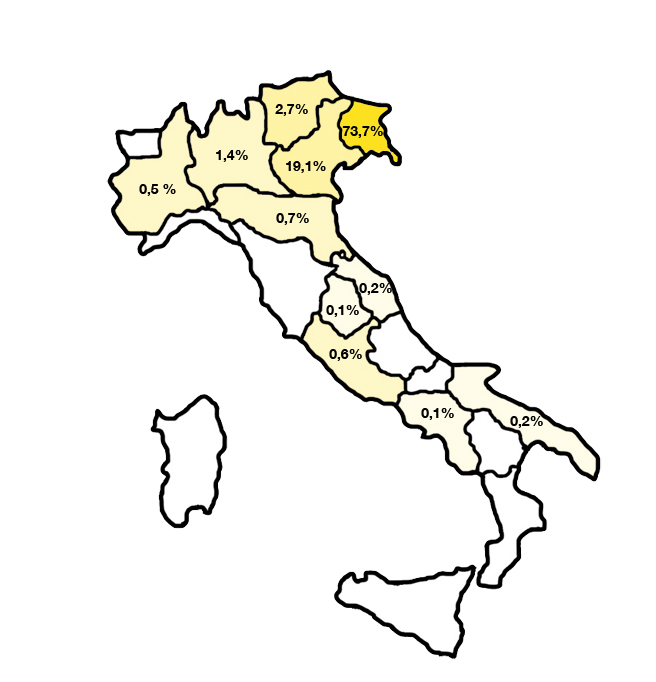 Esaminando la provenienza geografica dei visitatori si nota che il Festival è contraddistinto dalla preponderanza del pubblico proveniente dal Triveneto un dato che testimonia l’attaccamento e la partecipazione della popolazione locale, che lo vive da tempo come un community event di cui è particolarmente orgoglioso.
Non è tuttavia trascurabile la percentuale dei partecipanti provenienti dalle altre regioni d’Italia, pari al 25,6%.
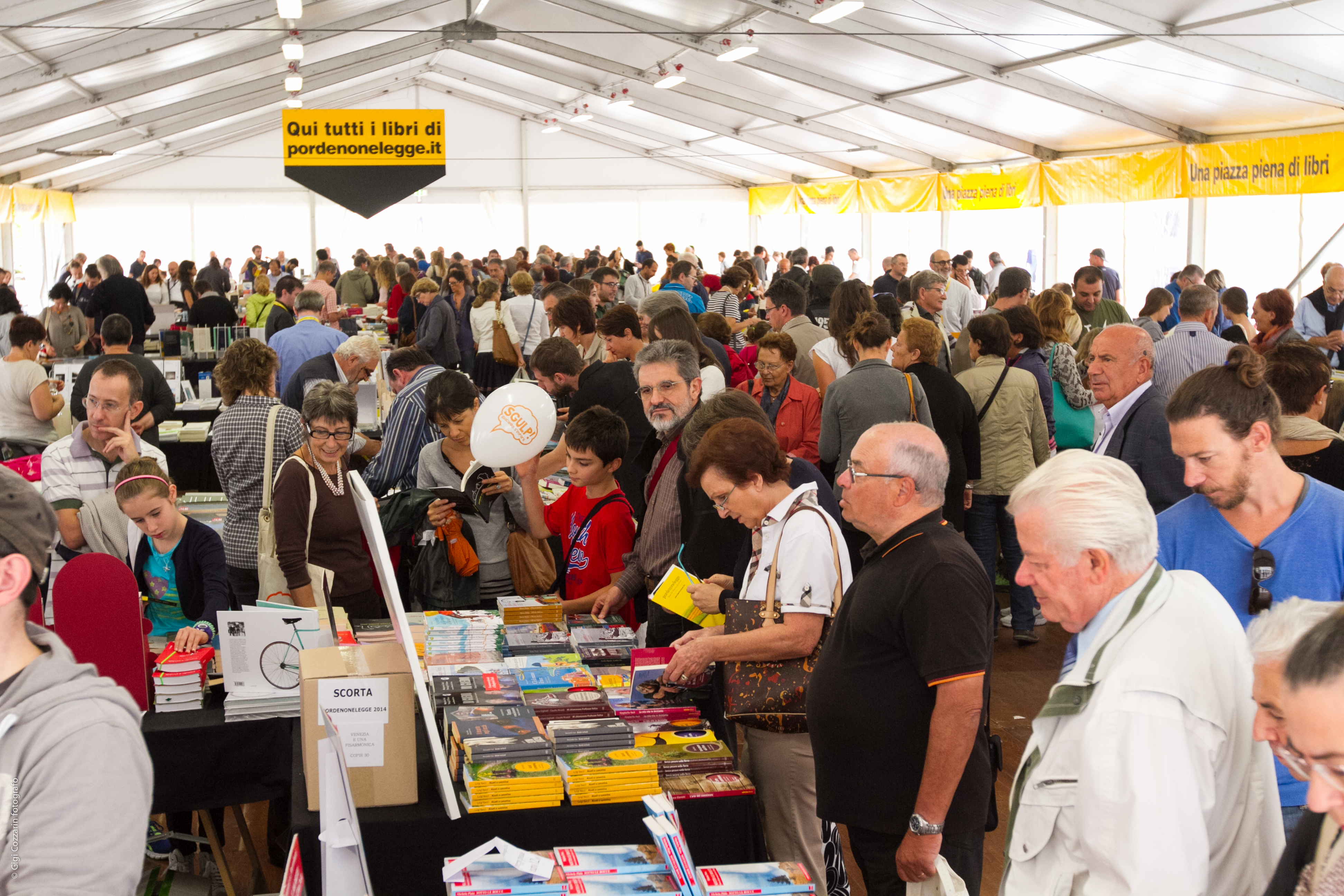 3. L’impatto economico
L’impatto economico del festival 	I segmenti di visitatori
Come criterio di segmentazione abbiamo utilizzato quello della tipologia ricettiva, individuando così 3 macro categorie di visitatori e cinque segmenti.
Turisti che pernottano a Pordenone:
Da amici/parenti o a casa propria
In bed&breakfast, agriturismo e campeggio/camper
In alberghi 3-4-5 stelle
Escursionisti: visitatori escursionisti che provengono dalla regione e da fuori e che in ogni caso non pernottano nell’area;
Locali: visitatori che risiedono nell’area di riferimento.
Ai fini della stima dell’impatto economico generato dal festival, sono stati presi in considerazione solamente i profili di spesa dei turisti e degli escursionisti. La domanda locale è stata invece esclusa dal calcolo della spesa complessiva, secondo tutti i modelli impiegati in tali studi.
L’impatto economico del festival 	La spesa media pro capite giornaliera dei 4 segmenti
L’impatto economico del festival
L’impatto economico totale del Festival Pordenonelegge per l’anno 2014 è stato pari a € 6.316.370, con un moltiplicatore complessivo pari a 7,27: ciò significa che per ogni euro investito ne sono ritornati nel territorio della provincia di Pordenone 7,27, uno dei valori più alti tra i festival italiani.
Impatto economico complessivo di 6.316.370 euro
L’impatto economico del festival
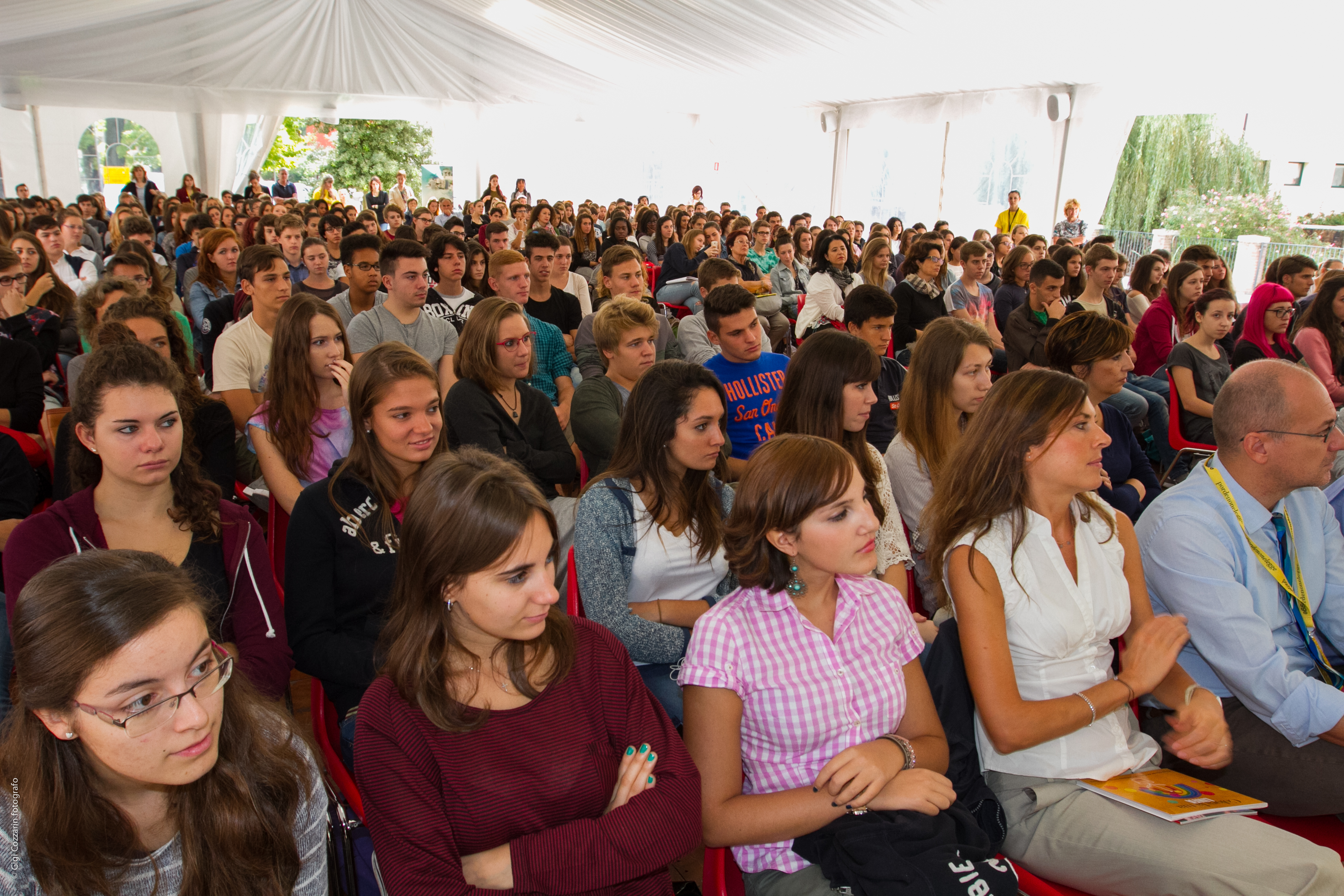 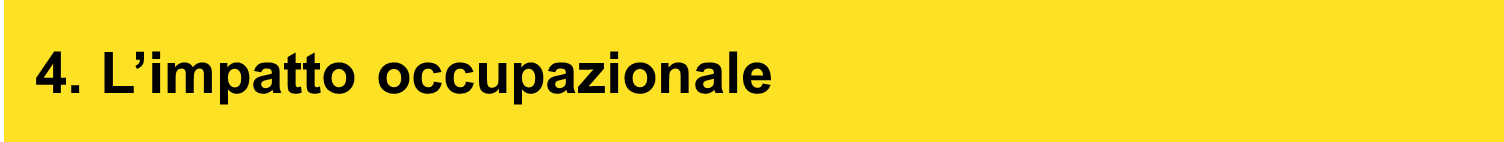 L’impatto occupazionale
In termini di effetti occupazionali è stato stimato un valore quantificabile in 46 unità a tempo pieno (FTE), senza considerare, è ovvio, l’incidenza del lavoro volontario.
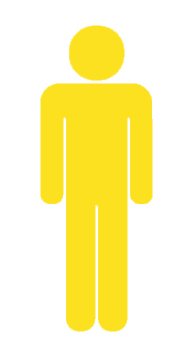 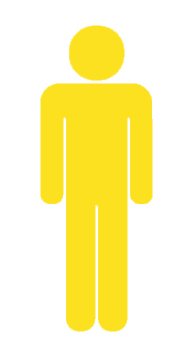 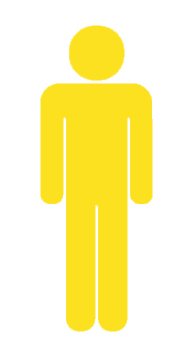 46 unità 
a tempo pieno
5. L’impatto fiscale
L’impatto fiscale
Per quanto riguarda le spese del festival, la cifra totale che ritorna nelle casse pubbliche friulane è come minimo pari a:
Per quanto riguarda la spesa diretta dei visitatori, la cifra totale che ritorna nelle casse pubbliche friulane è come minimo pari a:
L’impatto fiscale
Sapendo che in Italia la tassazione IRES ed IRAP incide, in media, per il 2,79% del fatturato delle piccole-medie imprese, abbiamo stimato che sull’impatto economico della spesa dei visitatori il gettito di IRES ed IRAP che potrebbe rimanere nei confini regionali potrebbe essere pari a circa € 120.000.

Pertanto, considerando la fiscalità derivata, le attività legate al Festival riportano nelle casse pubbliche regionali (comune, provincia, regione) una quantità di risorse economiche compresa tra un minimo di € 418.432 (senza la stima del gettito IRES ed IRAP) e un massimo di € 538.432 (con una prima stima del gettito IRES ed IRAP).
Anche nel caso minimo, si tratta di una somma largamente superiore a quella (€ 297.000) che Pordenonelegge riceve come finanziamento pubblico dalla Regione, dalla Provincia e dal Comune.
6. L’impatto sociale di pordenonelegge
L’impatto sociale di pordenonelegge
La presenza del festival contribuisce a rendere i cittadini più orgogliosi di quanto la loro comunità sia capace di proporre a livello nazionale e internazionale (88,5% di risposte di tipo positivo), e che ha reso evidente la presenza di enti e istituzioni dotati di capacità organizzative (l’85,1% di risposte positive). 

Analogamente sono ben percepiti il lavoro di squadra e la visibilità dati alla comunità grazie alla presenza del festival (il 76,5% di risposte positive per entrambe le affermazioni). La maggioranza dei rispondenti dichiara di essere disponibile a sentirsi coinvolto in prima persona e in modo più attivo nella vita di comunità, e il 69,1% ritiene che Pordenonelegge abbia in generale contribuito a modificare il suo modo di vivere la città e il suo territorio.
L’impatto sociale di pordenonelegge
“Ritiene che Pordenonelegge abbia contribuito a modificare il suo modo di vivere la città e il suo territorio?”
L’impatto sociale di pordenonelegge
Percezione di Pordenone da parte dei residenti prima del festival
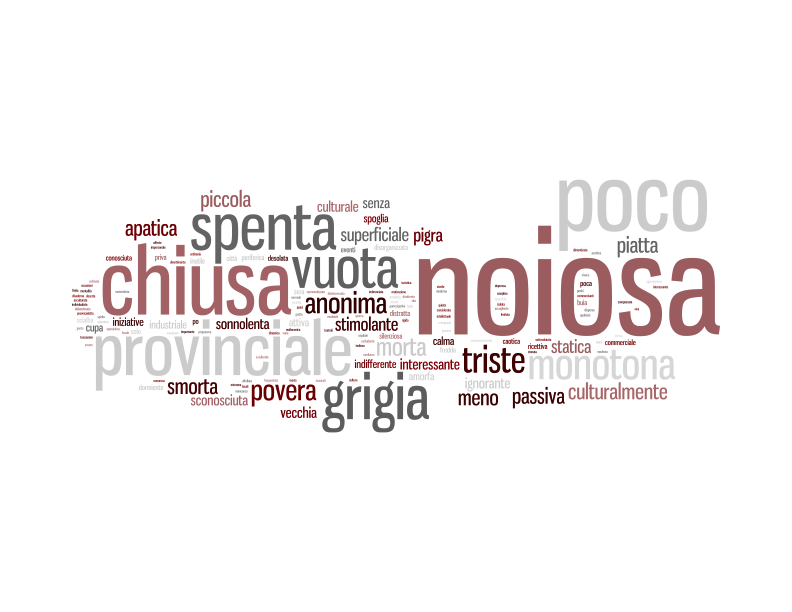 L’impatto sociale di pordenonelegge
Percezione di Pordenone da parte dei residenti dopo l’avvento del festival
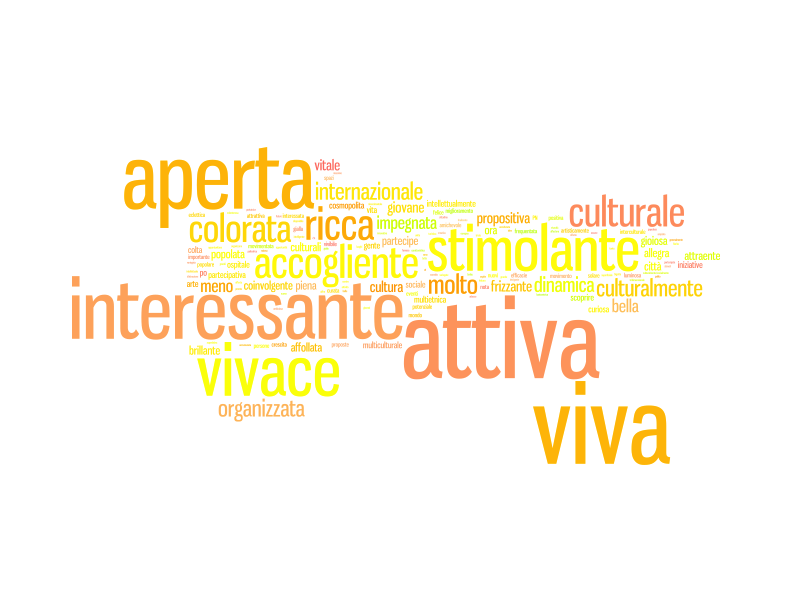